Veřejné finance4. seminářFTVS UK
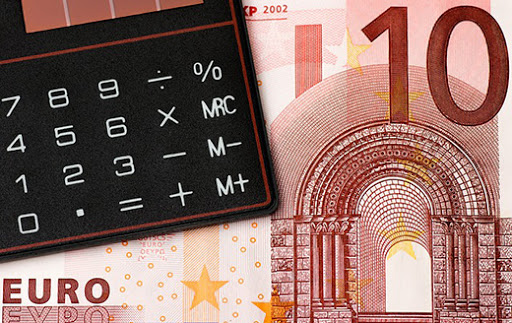 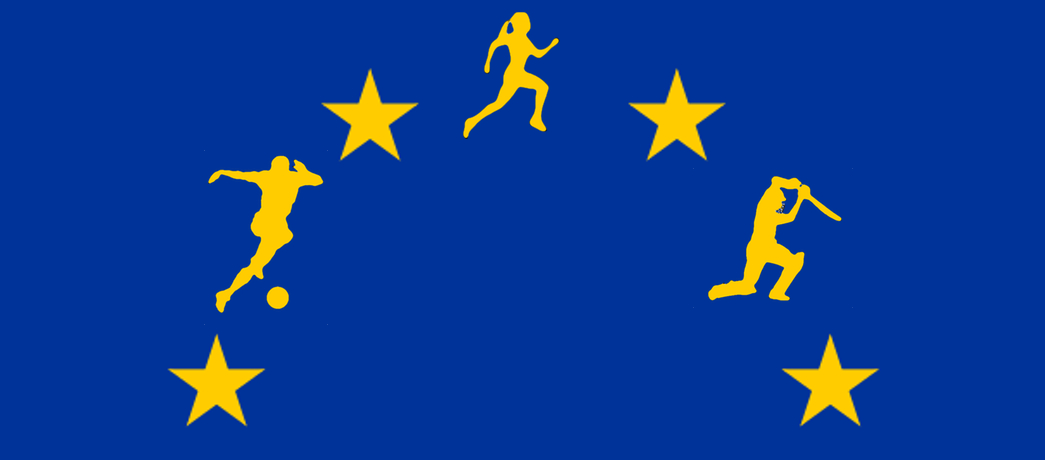 Ing. Michal Čermák
cermak@pef.czu.cz
Program
Dokončení Fiskální federalismus
Analýza financování sportu v ČR
Dotační politika ve sportovním odvětví – dotační tituly, cíl, diferenciace dotací dle regionální struktury
Evropská unie a sport (5. cvičení)
Dotace ve veřejném sektoru
Peněžní dar nebo peněžitá úhrada ze strany státu či územního celku
Cílem je snížení ceny určitého statku, který je ve „veřejném zájmu“
Účast spolufinancování ze strany příjemce vázaná na získání dotace
Ochrana spotřebitele při placení „plné“ ceny za statek
Poskytování dotací vede k nadměrnému užívání daného statku – v případě neposkytnutí dotace by spotřebitel optimalizoval své preference a využíval by spíše spoření.
V případě ekonomiky poskytující dotace se nedává možnost spotřebitelům si spořit.
Dotace jsou placeny z daní – ztráta z mrtvé váhy aktivit financování z daní.
Dotace ve veřejném sektoru - členění
Dotace schválené rozpočtovým zákonem
Dotace z kapitoly Všeobecná pokladní správa
      -charakter účelových dotací (pozemkové úpravy, protiradonové opatření, dotace na požární opatření, záchranu památkových rezervací, bytová výstavba, ekologická dotace)
Dotace realizované převodem z resortních kapitol státního rozpočtu
Dotace ze státních účelových fondů (Státní fond životního prostředí, SF na podporu české kinematografie, Pozemkový fond, atd.)
Dotace ze strukturálních fondů EU – rozdělovány na národní úrovni prostřednictvím operačních programů
Dotace pro podporu sportovních a volnočasových aktivit vyhlášených krajskou samosprávou
Krajské samosprávné celky vyhlašují dotace pro podporu sportovních aktivit „veřejného zájmu“
Rozděleny do několika tematických celků na základě účelu:
 - investiční dotace
neinvestiční dotace
podpora vrcholového sportu – neinvestiční charakter
podpora handicapovaných – neinvestiční charakter
Příklad kritérií hodnocení pro výběr dotace – Středočeský kraj, neinvestiční fond
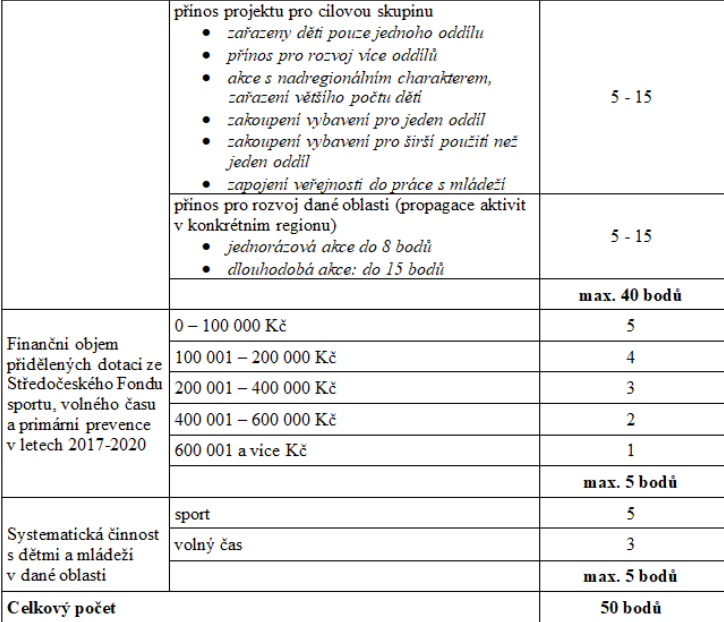 Zdroj: Středočeský kraj,2021
Příklad – dotační výzvy v oblasti sportu a volnočasových aktivit - Praha
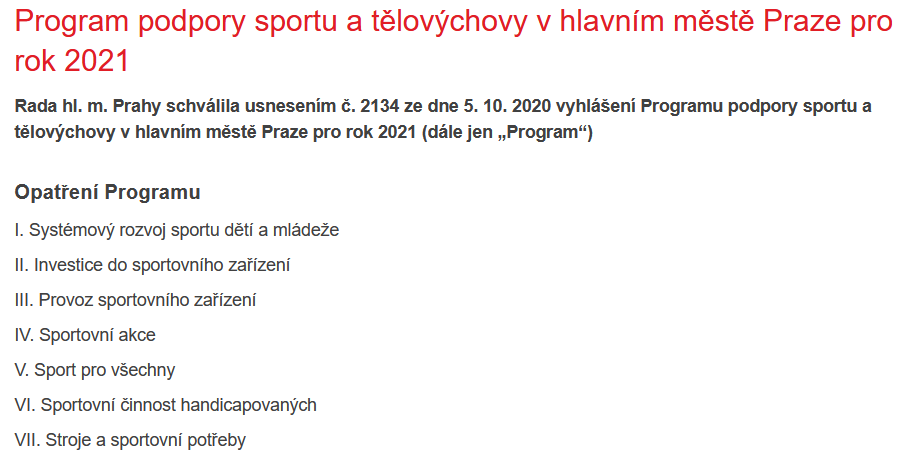 Zdroj: Praha.eu
Příklad dotace na neinvestiční podporu sportovních a volnočasových aktivit – Středočeský kraj
Středočeský kraj vyhlásil 4 dotační výzvy v rámci programu Sport 21
Celková alokace prostředku činí 25 000 000 Kč
Krajský fond sportu a volného času
Žadatele – školy, školská zařízení,
neziskové organizace pracující s dětmi
Neinvestiční podpora – organizace akcí,
opravy a údržba sportovních zařízení,
Drobné materiální vybavení do 40 tis. Kč,
 provozní náklady
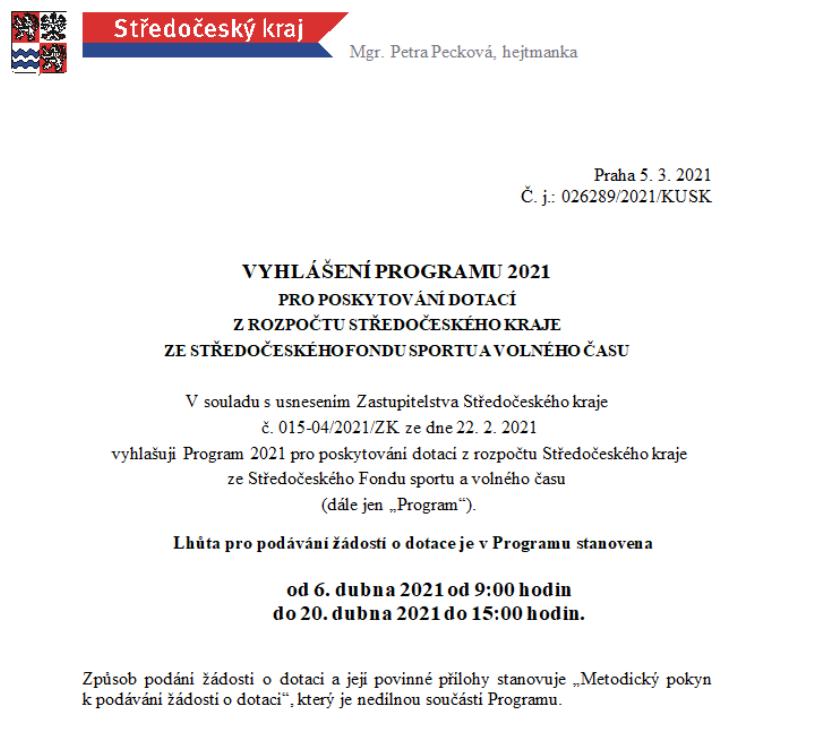 Příklad formuláře pro individuální dotaci Ústecký kraj
https://www.kr-ustecky.cz/assets/File.ashx?id_org=450018&id_dokumenty=1747260
Dotační podvody – korupce
Dle organizace Transparency International (TI) je stále sportovní prostředí a přerozdělování dotací ohroženo korupčním jednáním. 
Od roku 2017 – Korupční víceboj – platforma zaměřující se na potírání korupce v českém sportovním prostředí – efektivní rozdělování dotací, genderové témata, atd.
Zdroj: https://www.korupcniviceboj.cz/
Nižší stupně samosprávy jsou náchylnější k dotačním podvodům, jelikož rozhodují dle „svých“ pravidel
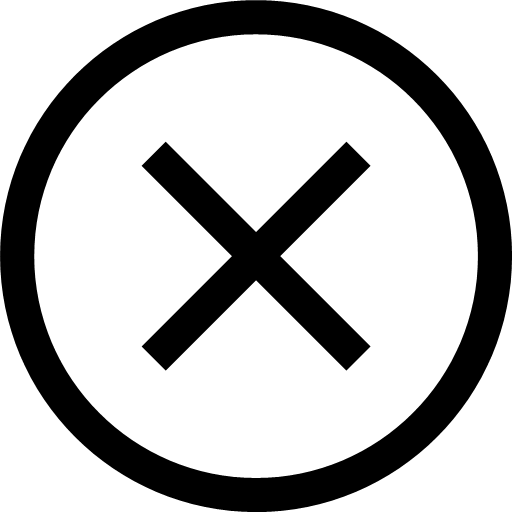 Dotační podvody – příklady
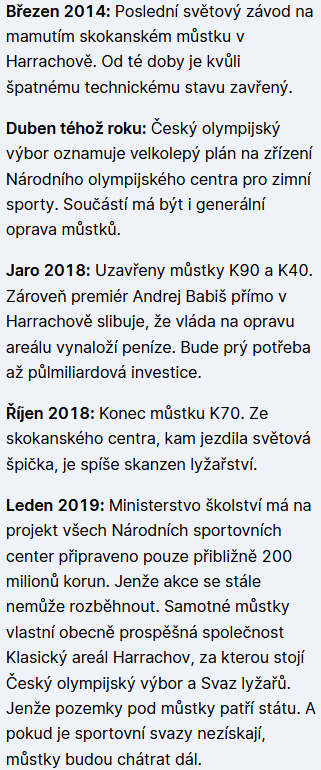 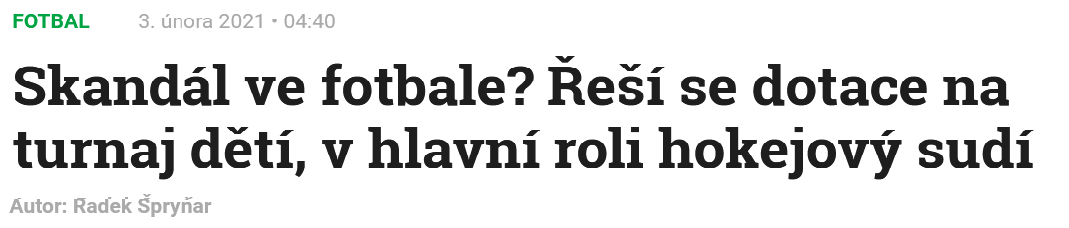 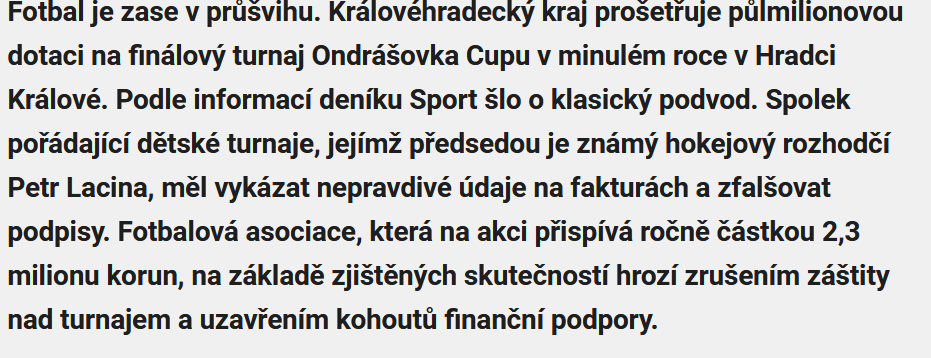 Zdroj: isport.cz
Nebo nečinnost ze strany státu:
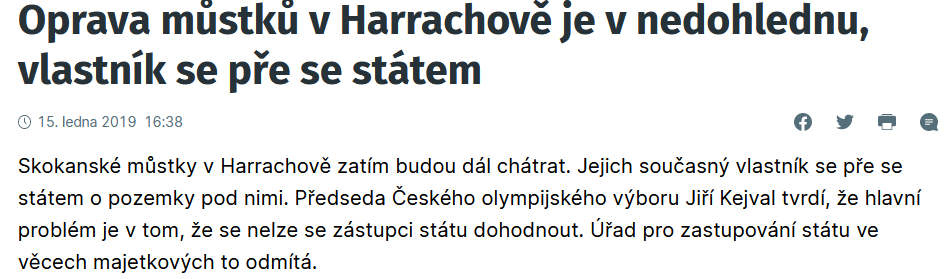 Zdroj: Idnes.cz
Úspěšný projektREKONSTRUKCE SPORTOVIŠTĚ V AREÁLU ZŠ CHOCENICE
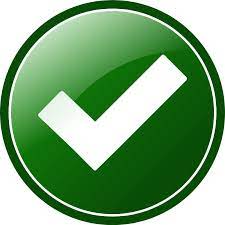 Modernizace hriště v areálu ZŠ Chocenice v Plzeňském kraji
Dotace na stavbu sportovní infrastruktury
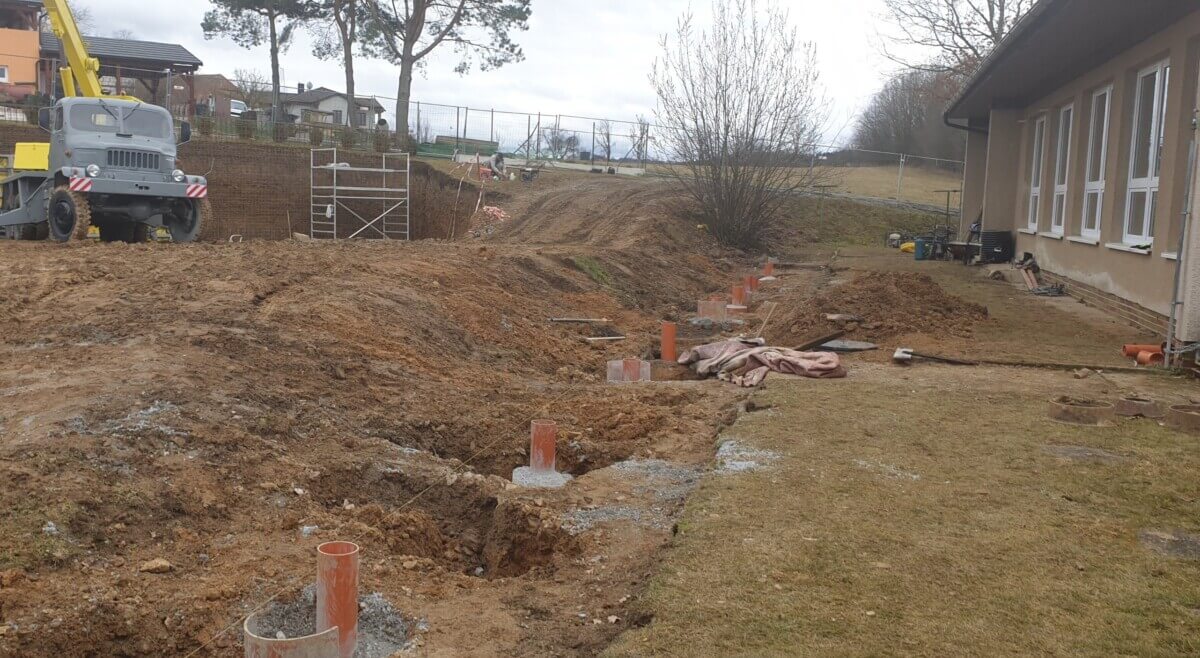 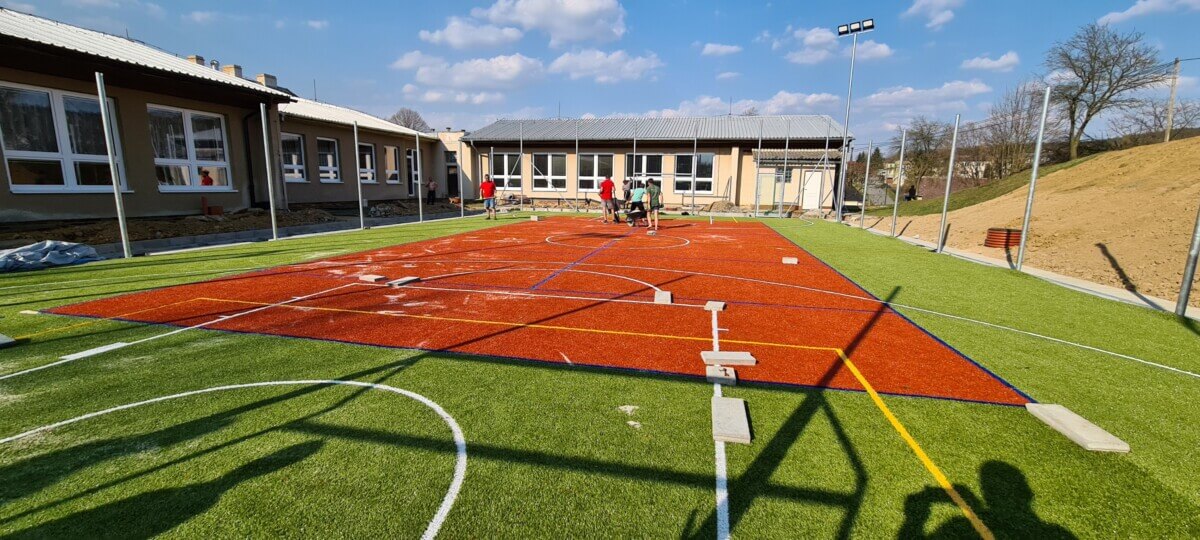 Zdroj: Domoza, s.r.o.
Příčiny korupčních praktik ve sportu
Institucionalizace:
     -nevyjasněná role zastřešujících organizací
     - chybějící registry sportovních klubů, registry příjemců financí z veřejných rozpočtů
     - sportovní kluby (SK/TJ) jsou náchylné k problémům s financováním
     - absence legislativy pro koncepční rozvoj v obcích
Infrastruktura:
    - nevyjasněná vlastnická struktura
    - neexistence úplné evidence sportovních objektů/zařízení
Veřejné finance5. seminářFTVS UK
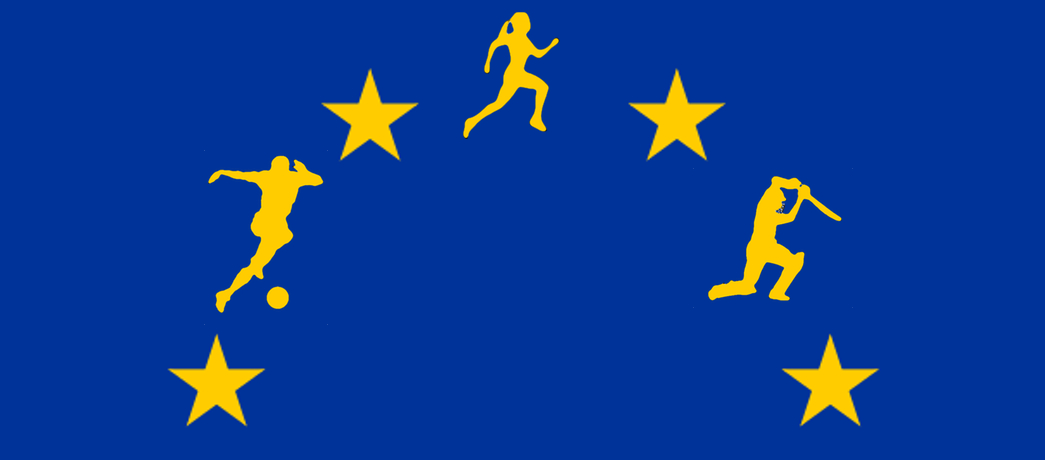 Ing. Michal Čermák
cermak@pef.czu.cz
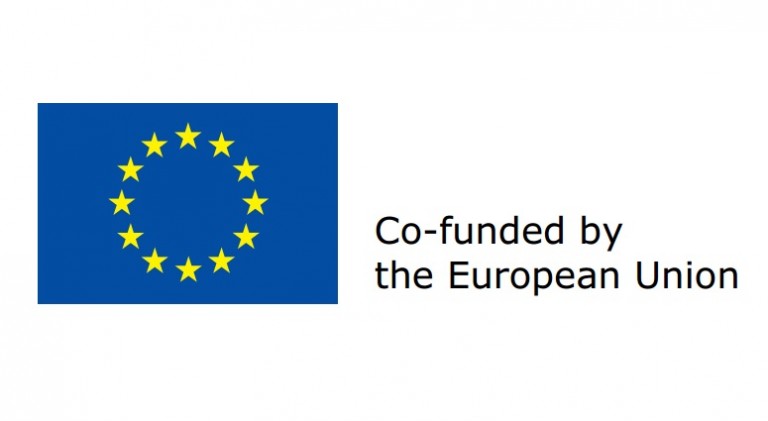 Plán
Sport a Evropská unie
Národní sportovní agentura
Veřejné výdaje na rekreace a sport - EU
Evropská unie a sport
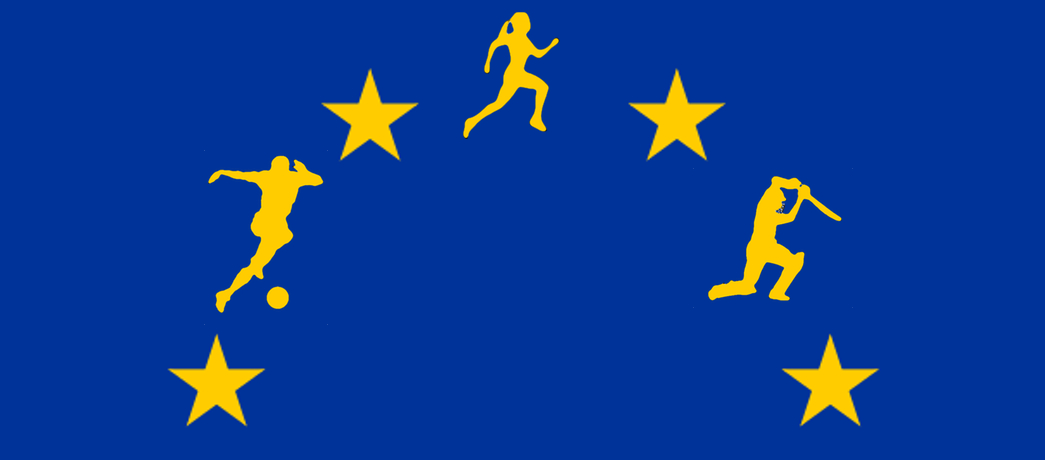 Idea Evropské komise
Sbližování jednotlivých národů s myšlenkou Evropské identity
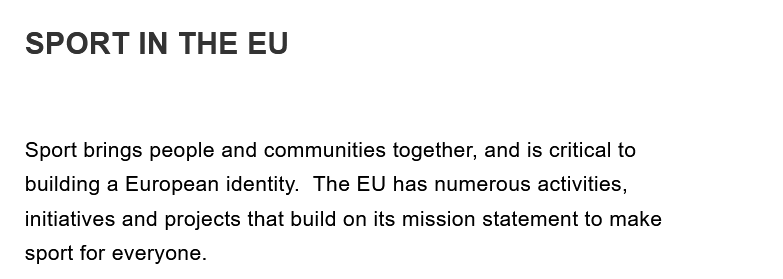 Zdroj: Evropská komise
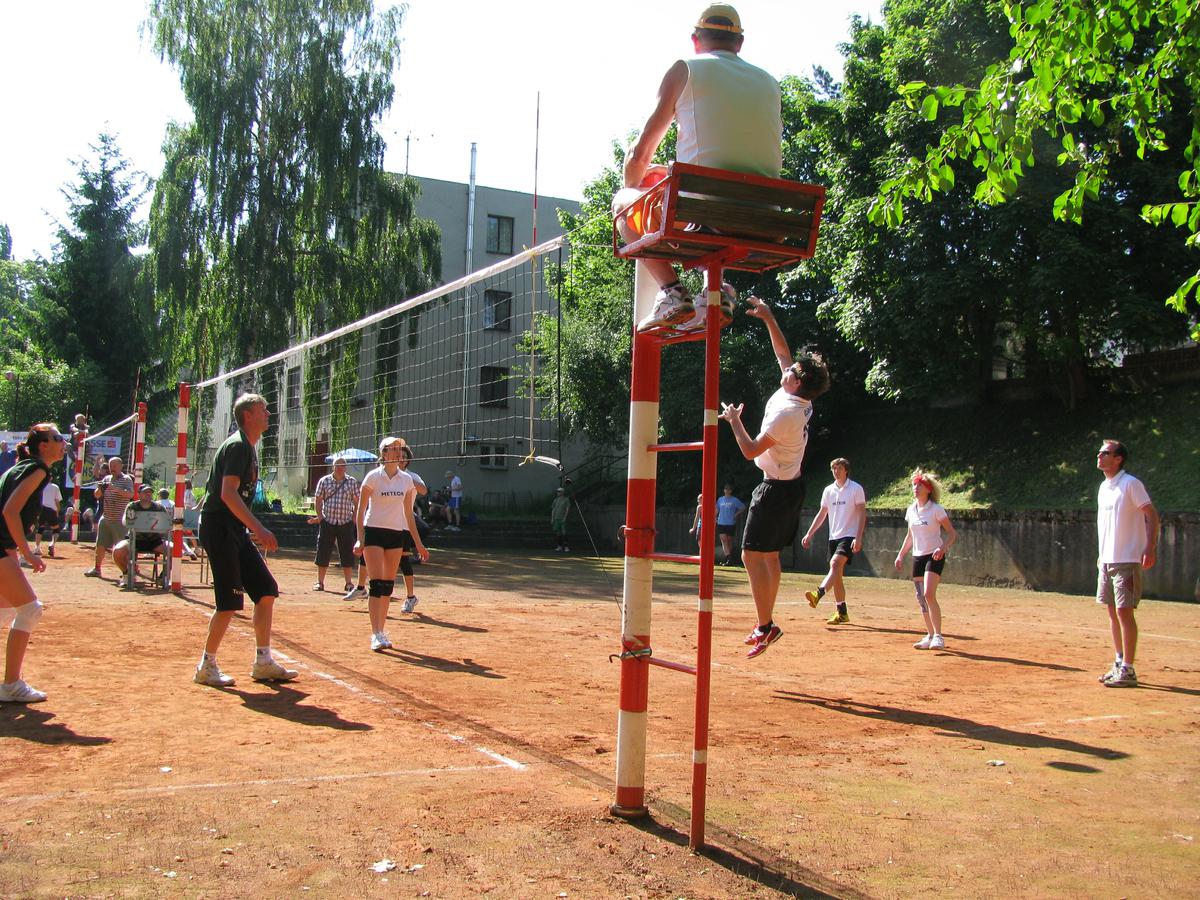 Evropská unie a sport
Agenda sportu spadá pod Generální ředitelství vzdělání, mládeže, sportu a kultury (DG EAC)
V rámci EK jsou pořádány iniciativy:
   - Evropský týden sportu #BeActive awards.
   - Sportovní fórum EU
  -  Ocenění „Podpora inkluze ve sportu“
EK idealizuje myšlenku sportu v EU
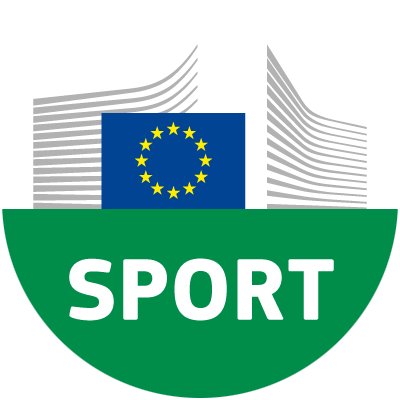 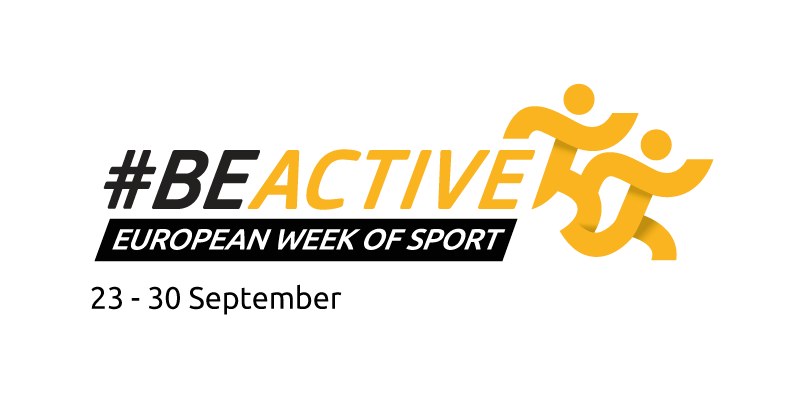 Sport a EU
Education, Audiovisual and Culture Executive Agency (EACEA) je agenturou Evropské unie pro řízení jednotlivých programů v oblastech vzdělávání, kultury, sportu a audiovizuální podpory
EACEA je zastřešena DG EAC
Prostřednictvím programu ERASMUS+ podporuje vzdělávací, kulturní a sportovní činnosti.
Organizační kapitoly EACEA
A1. Erasmus+: Prospective Initiatives, Policy Networks, Programme and Linguistic Support.
A2. Erasmus+: -Higher Education- Knowledge Alliances, Bologna support.
A3. Erasmus+: -Higher Education- Erasmus Mundus Joint master's degrees.
A4. Erasmus+: -Higher Education- International Capacity Building.
A5. Erasmus+: Schools, Vocational Training, Adult Education, Platforms.
A6. Erasmus+: Sport, Youth. EU Aid Volunteers.
A7. Erasmus+: Education and Youth Policy Analysis.
B1. Creative Europe: Culture.
B2. Creative Europe: Media.
C1. Europe for Citizens.
R1. Human Resources, Administration, Communication.
R2. Finances, Accounting, Programming.
R3. Informatics, Logistics.
Zdroj: EACEA
Evropská unie a sport
V rámci programu ERASMUS+ je zajišťována finanční podpora pro sportování nejširších vrstev obyvatel EU (Grassroot)
Oblasti:
kolaborativní partnerství
malé kolaborativní partnerství
podpora pořádání neziskových sportovních akcí
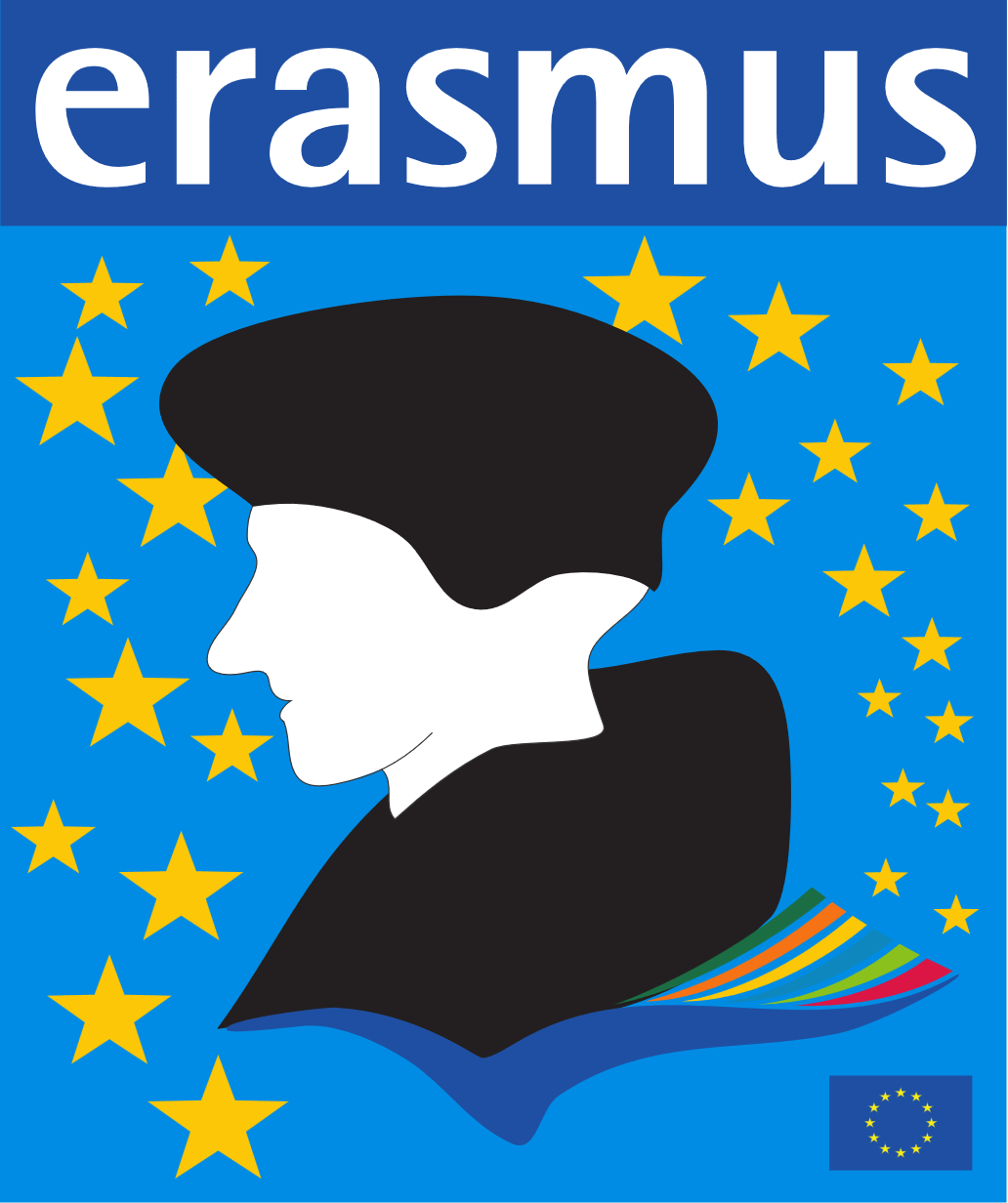 Alokace finančních prostředků v rámci programu Erasmus + (2014-2021) v %
V rámci programu Erasmus do oblasti sportu cca 260 Mld. EUR
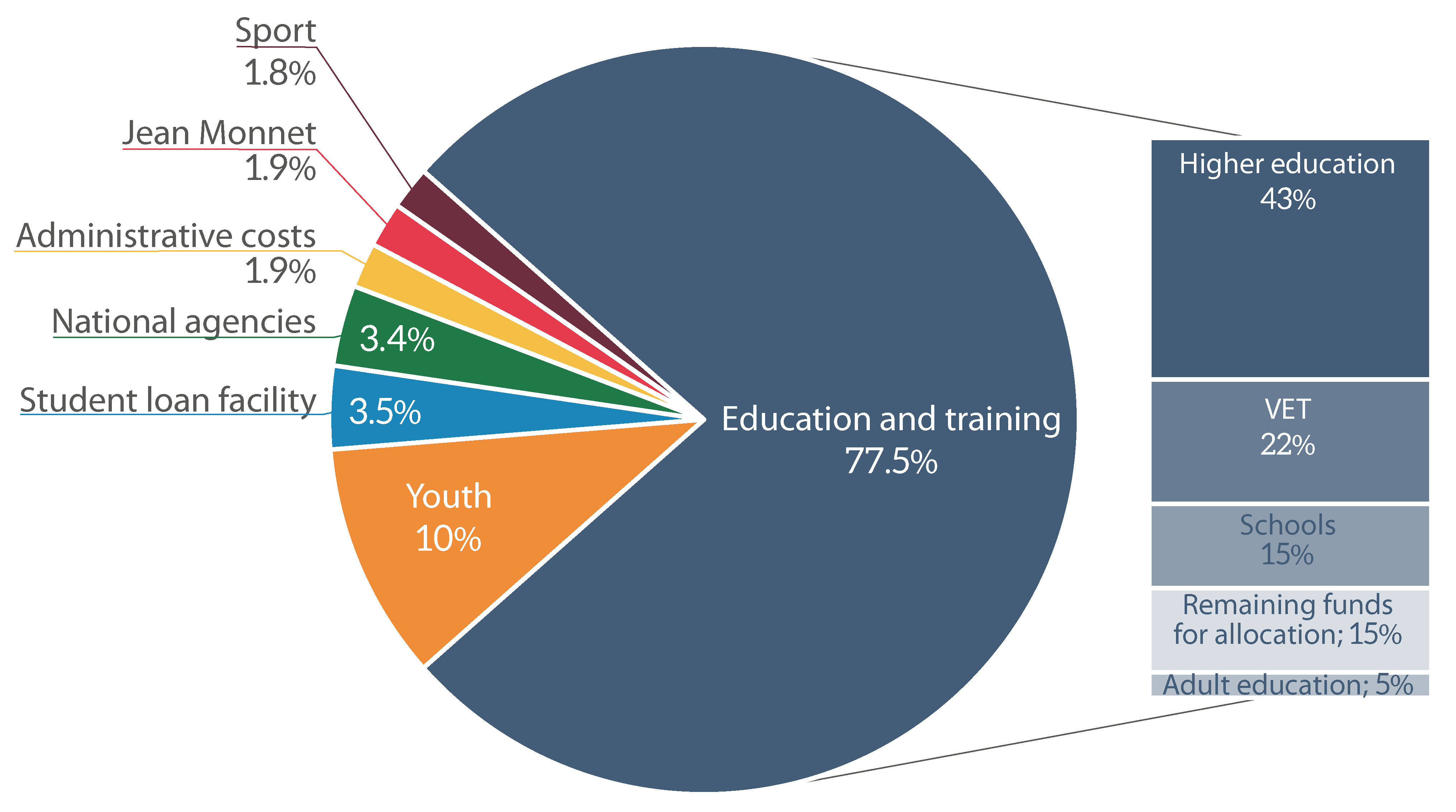 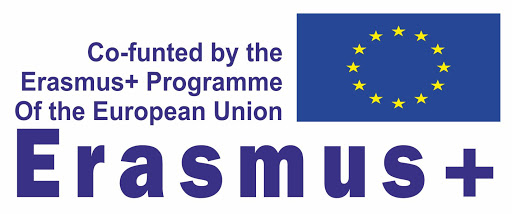 Zdroj: Erasmus.eu
Alokace finančních prostředků v rámci programu Erasmus + v mld. EUR (2021-2027)
Veřejné finance6. seminářFTVS UK
Ing. Michal Čermák
cermak@pef.czu.cz
Obsah
Národní sportovní agentura
Rozpočet EU
Opakování k zápočtu
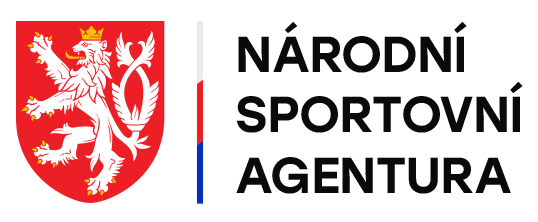 Národní sportovní agentura
Ústřední orgán státní správy pro podporu sportu, turistiky, rekreačních činností a sportovní reprezentace státu. 
Vznikla 1. 8. 2019 na základě změny zákon č. 115*2001, o podpoře sportu. 
V letech 2014-2018 na MŠMT „pochybné praktiky“ v přidělování dotací do sportu
Agenda: 
Návrh státní politiky ve sportu
Poskytování finanční podpory sportu s kontrolní činností 
Vytváří podmínky pro sport občanů a pro sportovní reprezentace
Zaštiťuje Antidopingový výbor ČR 
Vydává program prevence proti ovlivňování sportovních výsledků
Vede rejstřík sportovních organizací
Zajišťuje propagaci sportu
Spolupráce se sportovními organizacemi v zahraničí
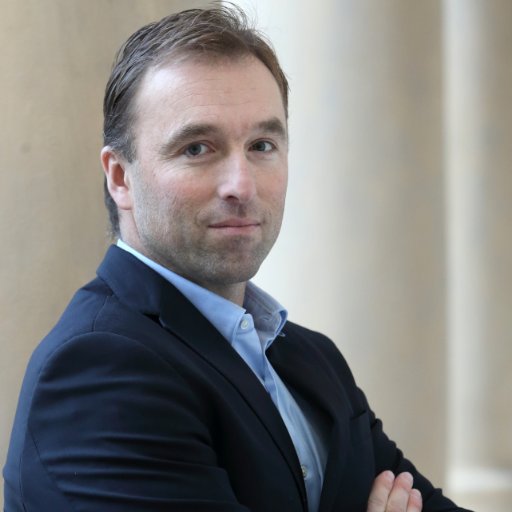 Národní sportovní agentura - vedení
V čele agentury stojí předseda, kterého jmenuje a odvolává vláda na návrh předsedy vlády
Funkční období předsedy je 6 let, předseda může být zvolen opětovně
Současným předsedou NSA je Milan Hnilička, od r. 2019

NSA si souběžně zřizuje poradní orgán předsedy Agentury Národní rada pro sport
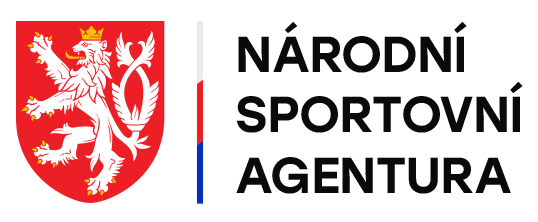 Historie vzniku NSA
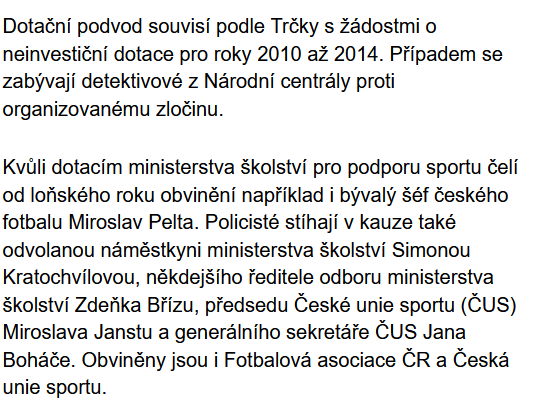 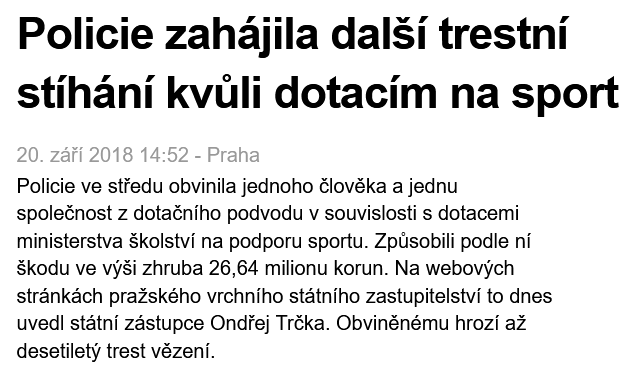 Zdroj: Sport.cz
Historie vzniku NSA
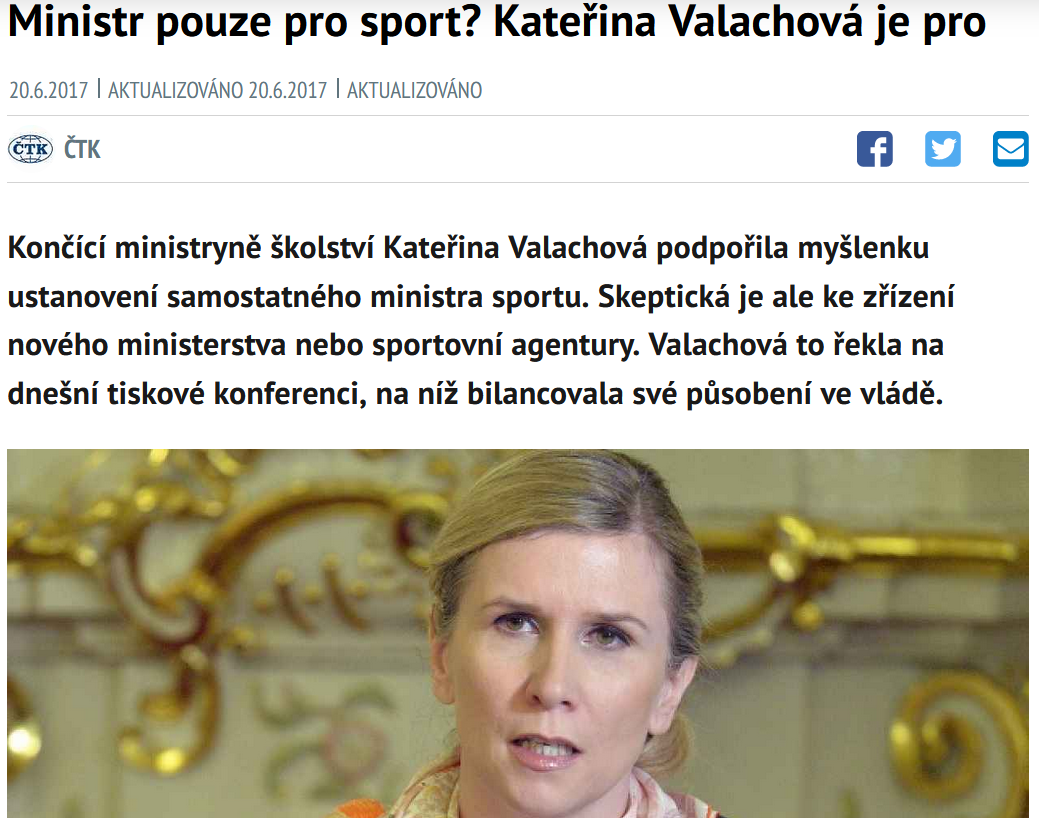 Jako kompromisní návrh byl
   schválen „těsně“ vznik
   oddělené sportovní agentury.
Zdroj: denik.cz
Historie vzniku NSA
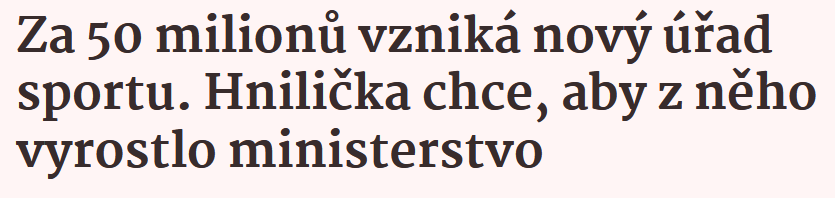 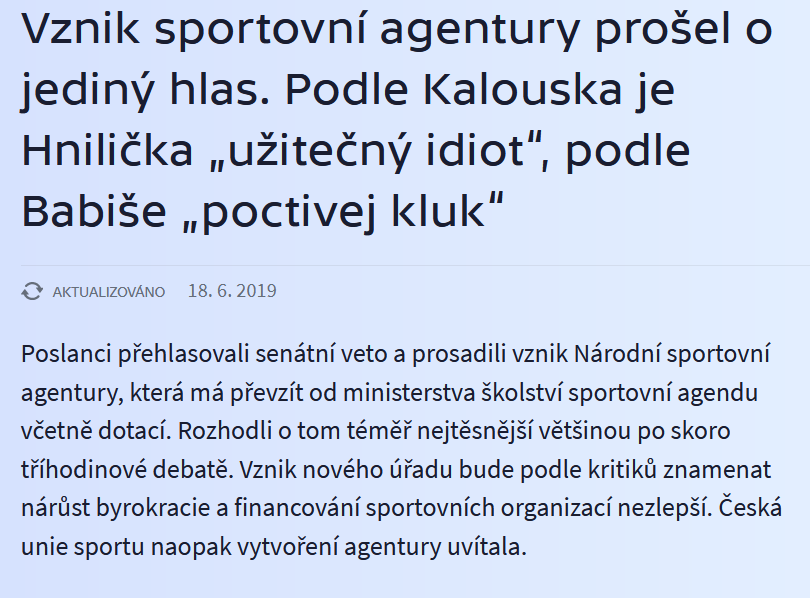 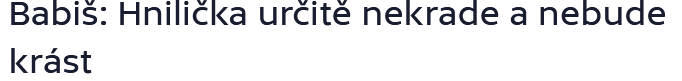 Zdroj: Sport.cz, ČT24, seznamzpravy.cz
Rozpočtová kapitola - 362 NSA
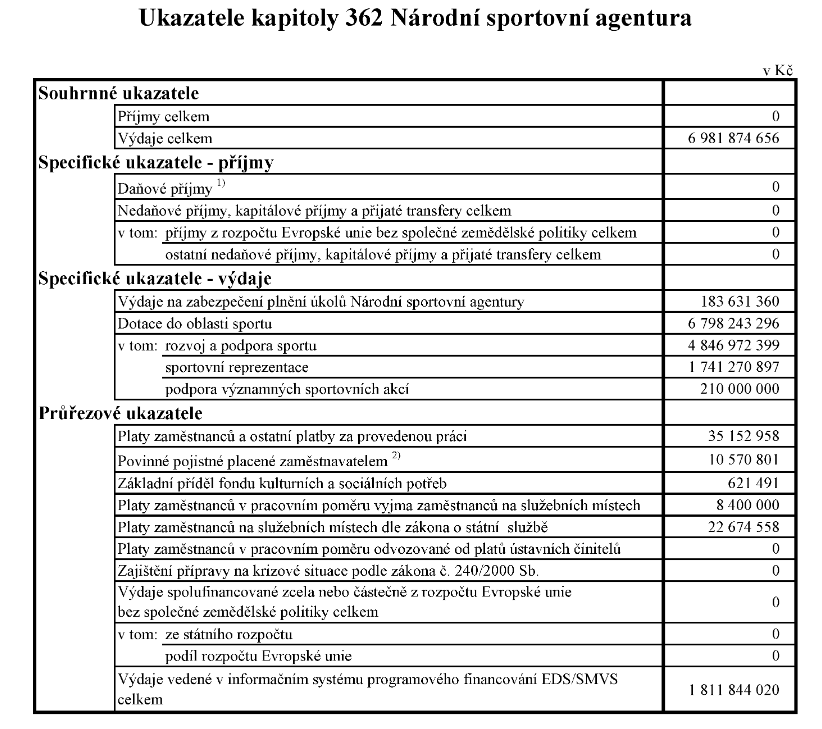 Rozpočet NSA na rok 2021
Téměř 7 mld. Kč
Rozpočtové peníze z kapitoly 362
Ostatní zdroje v rámci přesunu z nevyužitých finančních prostředků na MŠMT
Program Kabina – podpora obcím do 3000 obyvatel
Finanční zdroje z rozpočtu Erasmus+
Dotační výzvy Národní sportovní agentury
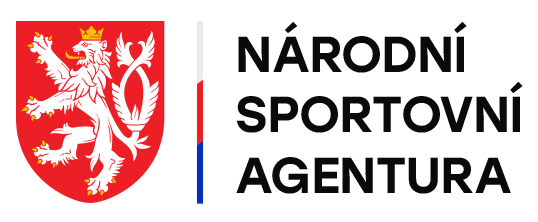 Investiční
    - Standardizovaná Infrastruktura
    - Investice nad 10 mil. Kč
    - Investice do 10 mil. Kč 
Neinvestiční
    - Olympijské a paralympijské hnutí 2021


Zdroj: Agenturasport.cz
Budoucnost Národní sportovní agentury
Politické vlivy? Silná propojenost s vládou
Rozhodování o sportovních dotacích v rámci celé rozpočtové kapitoly
Ohrožení kontinuity vedení Agentury v důsledku střídání předsedy vlády 
Rozsáhlé pravomoci předsedy NSA
Absence kontroly ze strany Parlamentu
Pozitivní růst financí (návrh 20 mld. Kč 
    v roce 2025)
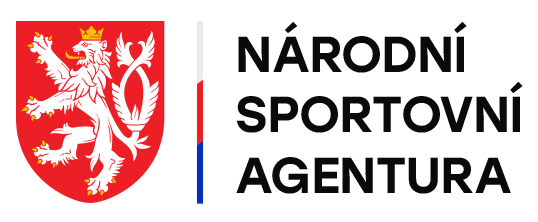 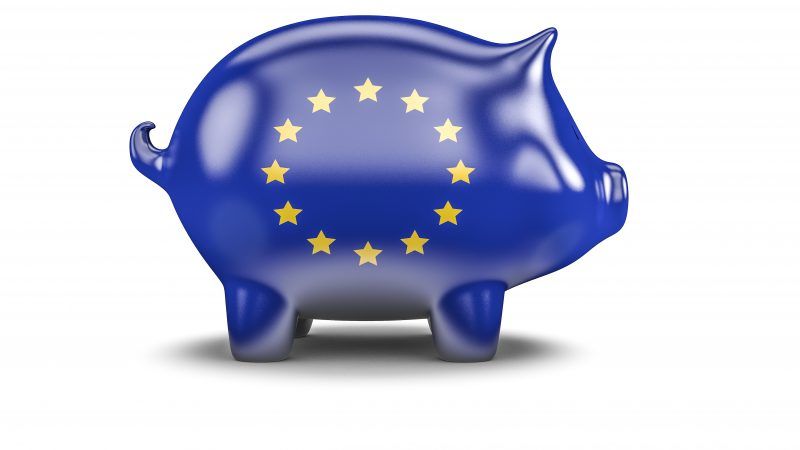 Rozpočet EU
EU sestavuje finanční plán, který má za úkol:
 financovat různé politiky (dotační princip – zemědělství, regionální rozvoj, vesmír, trans-evropské  sítě, výzkum a inovace, zdraví, vzdělání, kultura, migrace, ochrana vnějších hranic, atd. 
Investiční účet – reprezentuje okolo 2% výdajů v EU, slouží jako doplněk národních účtů v rámci kohezních politik (vyrovnávacích)
Zajišťuje administrativní funkci institucí EU
Odlišnosti od národních rozpočtů: 
 - Je vždy vyrovnaný (příjmy = výdaje) – v současnosti je pravidlo vyrovnanosti narušeno, půjčky na finančních trzích
Nedefinuje hospodářské cíle, např. inflační cíl, atd.
Na straně výdajů absence mandatorních výdajů
Na příjmové straně pouze 1 daňový příjem – DPH
Zastropování rozpočtu – příjmy do max. výše 1,24 HND EU
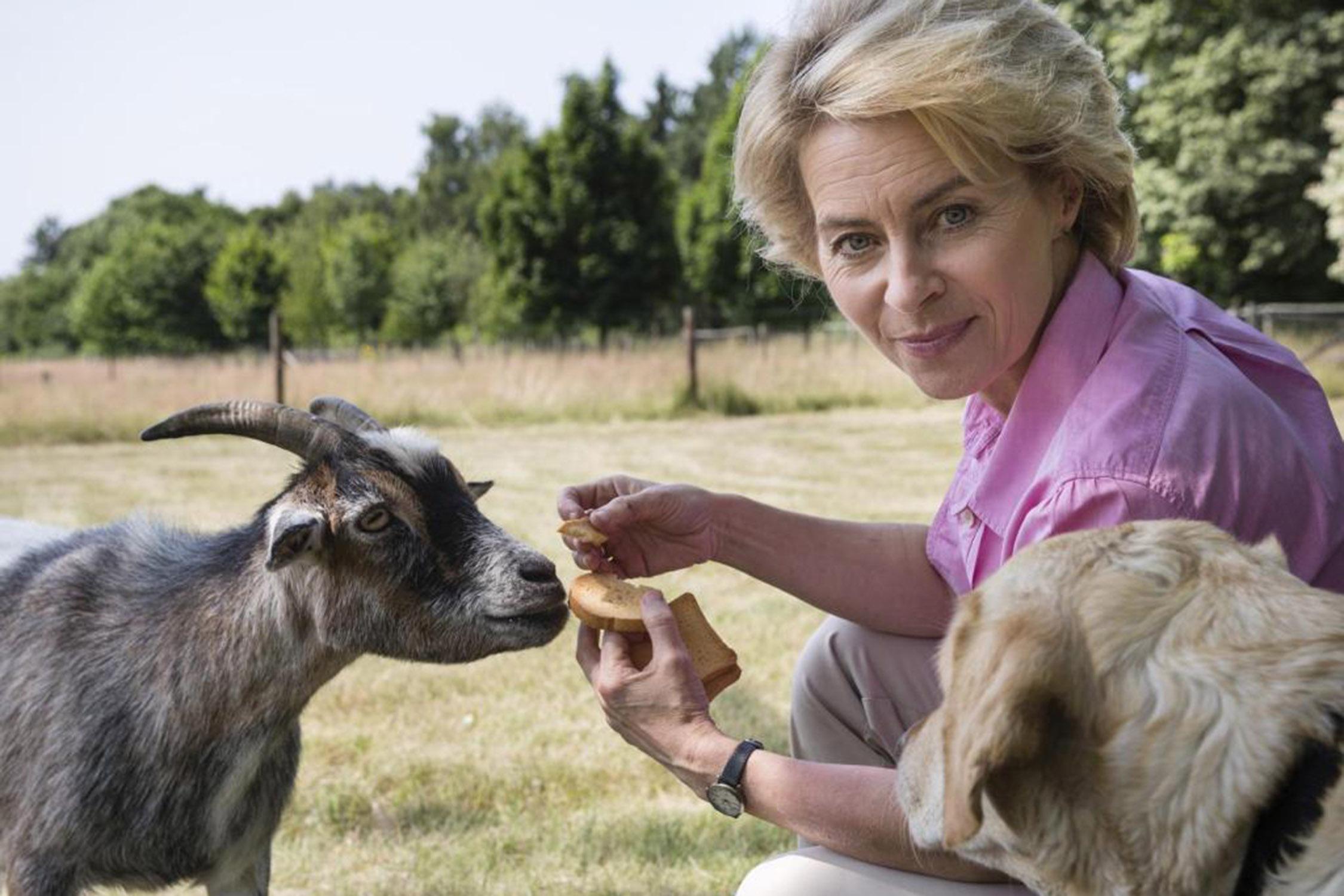 Rozpočet EU - MMF
Víceleletý finanční rámec (MMF) – sestavován na 7 let, v současnosti platí 2021-2027, regulující roční rozpočet
MMF vytváří maximální částku všech výdajů a fixuje roční strop na roční platby a závazků, které jsou jím vyhrazené. 
V letech 2021-2027 je vytvořen společný fond New Generation
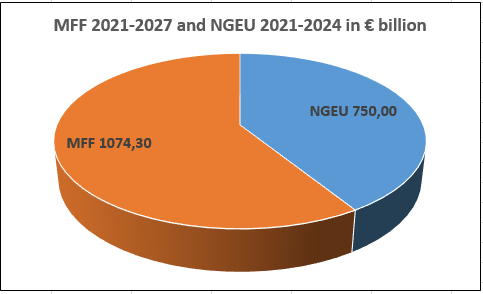 Příjmy rozpočtu EU
Tradiční vlastní zdroje 
 - zemědělské dávky – cla z obchodu ze zem. komoditami, poplatky z cukru a isoglukózy
Cla na zboží v rámci obchodu mimo země EU: 80% - EU, 20% národní stát
DPH – výběr v zemi, která je určena, dle specifické metodiky, (0,3% kromě Německa, Nizozemí a Švédska – 0,15%)
Odvody z HND – hrubý národní důchod, jedná se o cizí zdroj, 1,24 % z HND členských států
Ostatní – přebytky rozpočtu, jiné zdroje
Příjmy rozpočtu EU - budoucnost
V současnosti probíhají diskuze, kde vzít zdroje na financování politik EU
Nové zdroje? (digitální daně, daň z finančních transakcí?, zdroje z obchodování s emisemi)
Revize stávajících zdrojů – zvýšení odvodů z NHD nebo zvýšení podílu odvodů z DPH
X
Politické cíle: Demokratický stát v EU – finanční tlak na státy, sankce, atd.
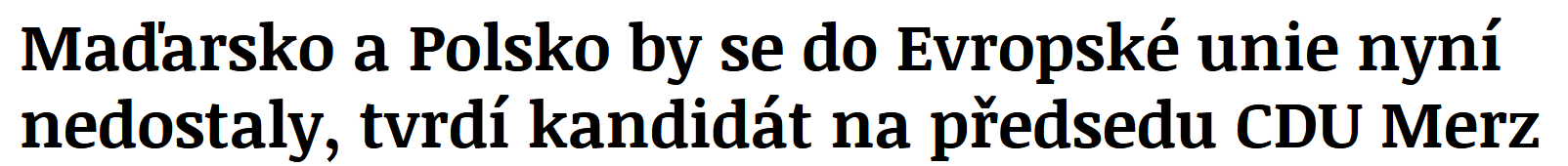 Úvahy o příjmech v roce 2027
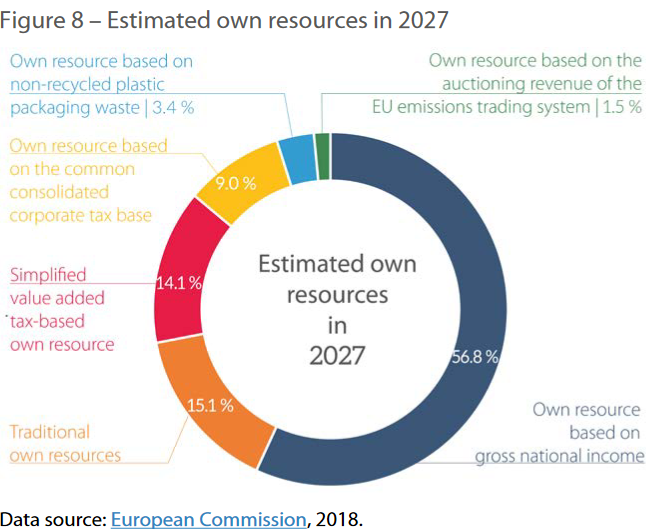 Struktura víceletého finančního rámce na roky 2021 – 2027, v mld. EUR, běžné ceny
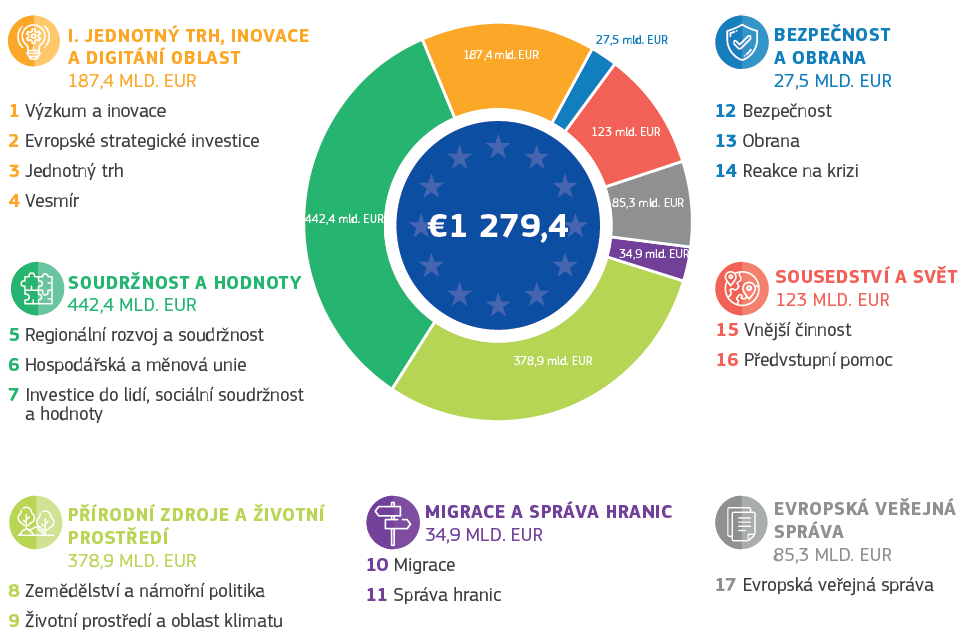 Zdroj: prezentace EEI, I. Boháčková
Struktura čerpaných prostředků dle rozpočtových položek EU (2016)
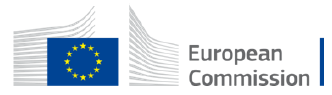 Zdroj: prezentace Petr Moos (Evropská komise), debata na téma: Budoucnost rozpočtu EU, 6. října 2017 Evropský dům, Praha
Proces schvalování rozpočtu
Evropská komise  - návrh rozpočtu
Rada EU (Rada ministrů) – v rámci Rady EU – sbor ECOFIN
Evropská parlament – rozpočtová pravomoc
Rozpočet je nutné bezpodmínečně schválit jak Radou EU, tak Parlamentem EU
Proces schvalování rozpočtu EU
Význam příjmů z rozpočtu EU v rámci členských států, (HND v %, 2017)
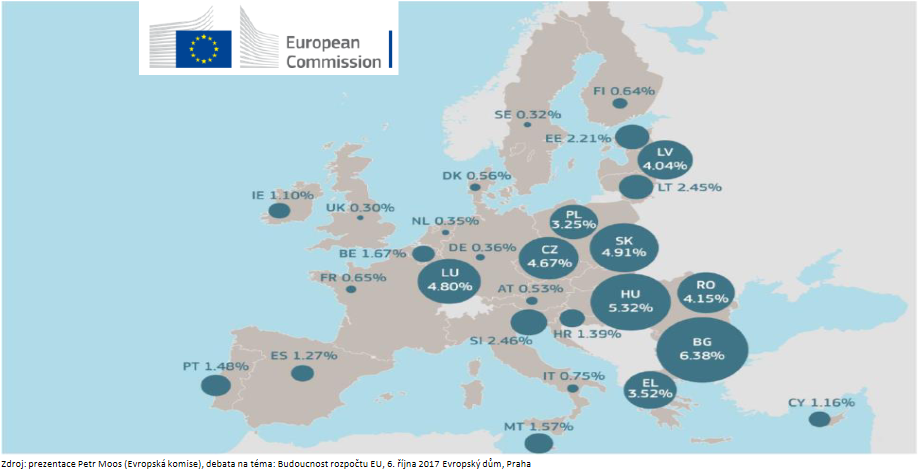 Dělení členských statů dle bilance čerpání rozpočtu
Na základě podílů jednotlivých členských států na platbách a výdajích se rozlišují dvě skupiny: 
Čistí plátci: do rozpočtu více přispívají než čerpají
Čistí příjemci: z rozpočtu více čerpají než přispívají
Čistí plátci a příjemci – fenomén EU - 2020
Rozpočet EU – pozice ČR v rámci bilance plateb a výdajů
ČR od svého vstupu do EU v roce 2004 do roku 2020 odvedla 648.87 MLD. Kč
Naopak ČR od svého vstupu do EU v roce 2004 do roku 2020 získala 1508,66 MLD. Kč
Kladné saldo je ve výši 859,89 MLD Kč. 
A co dál? Co mimorozpočtové odvody?
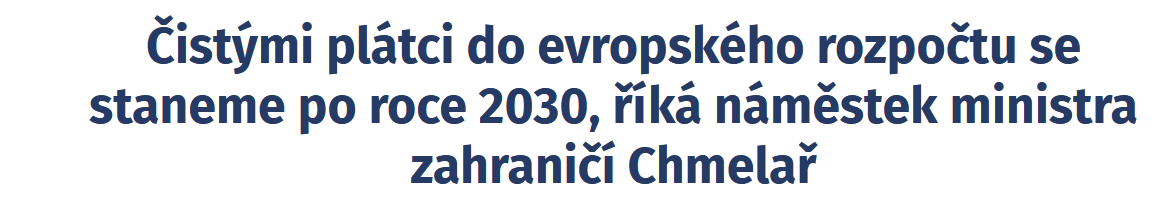 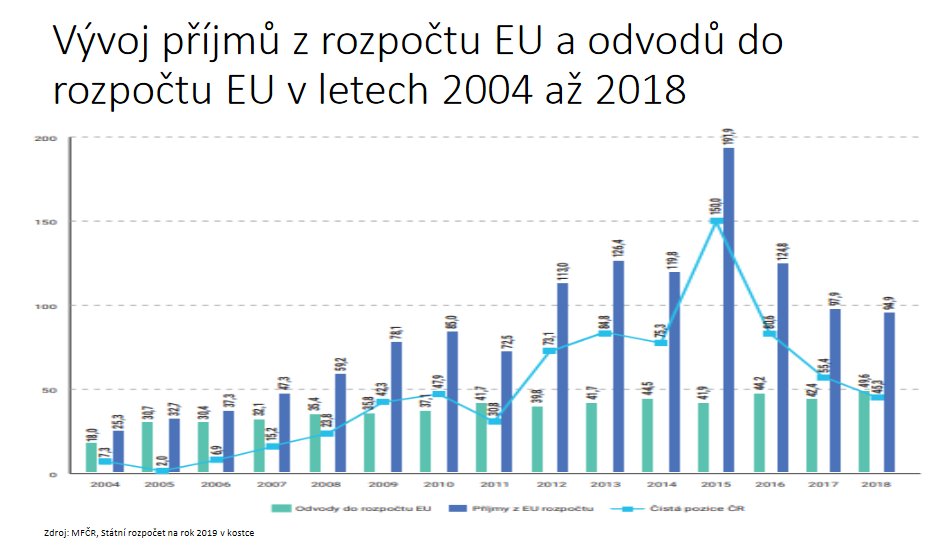 Zdroj: Hospodářské noviny, 7. 10. 2020
Mimorozpočtové fondy
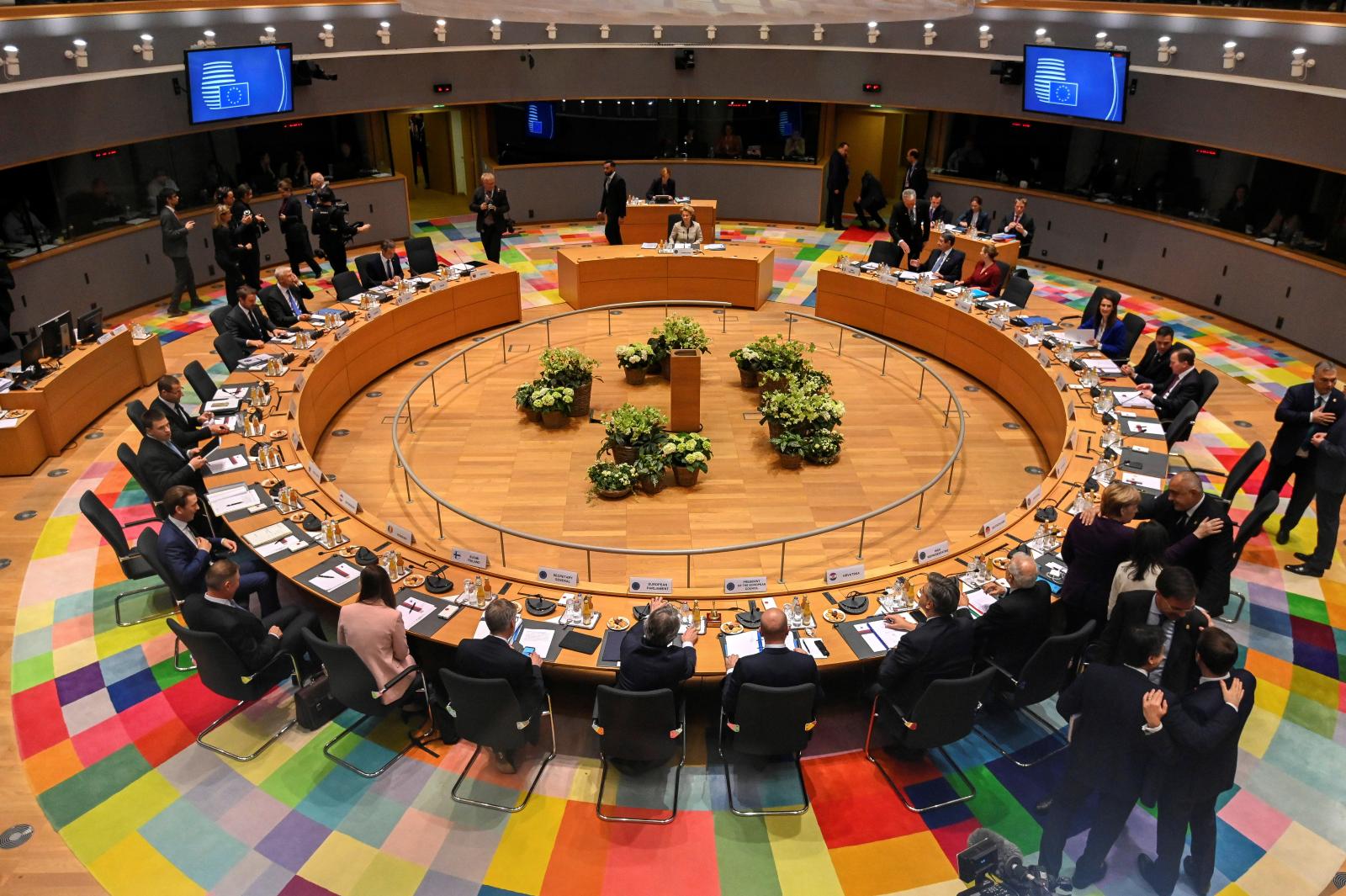 EFSM  Evropský stabilizační mechanismus
(pomoc zemím platící eurem)
ESF - Evropský fond solidarity (pomoc
 státům při přírodních katastrofách, atd.)
EGF – Evropský fond pro přizpůsobení
 se globalizaci (pomoc při hledání práce, ICT kurzy, podpora mobility)
Ostatní fondy pod správou EK
Kapitola Erasmus+ v letech 2021-2027 - sport
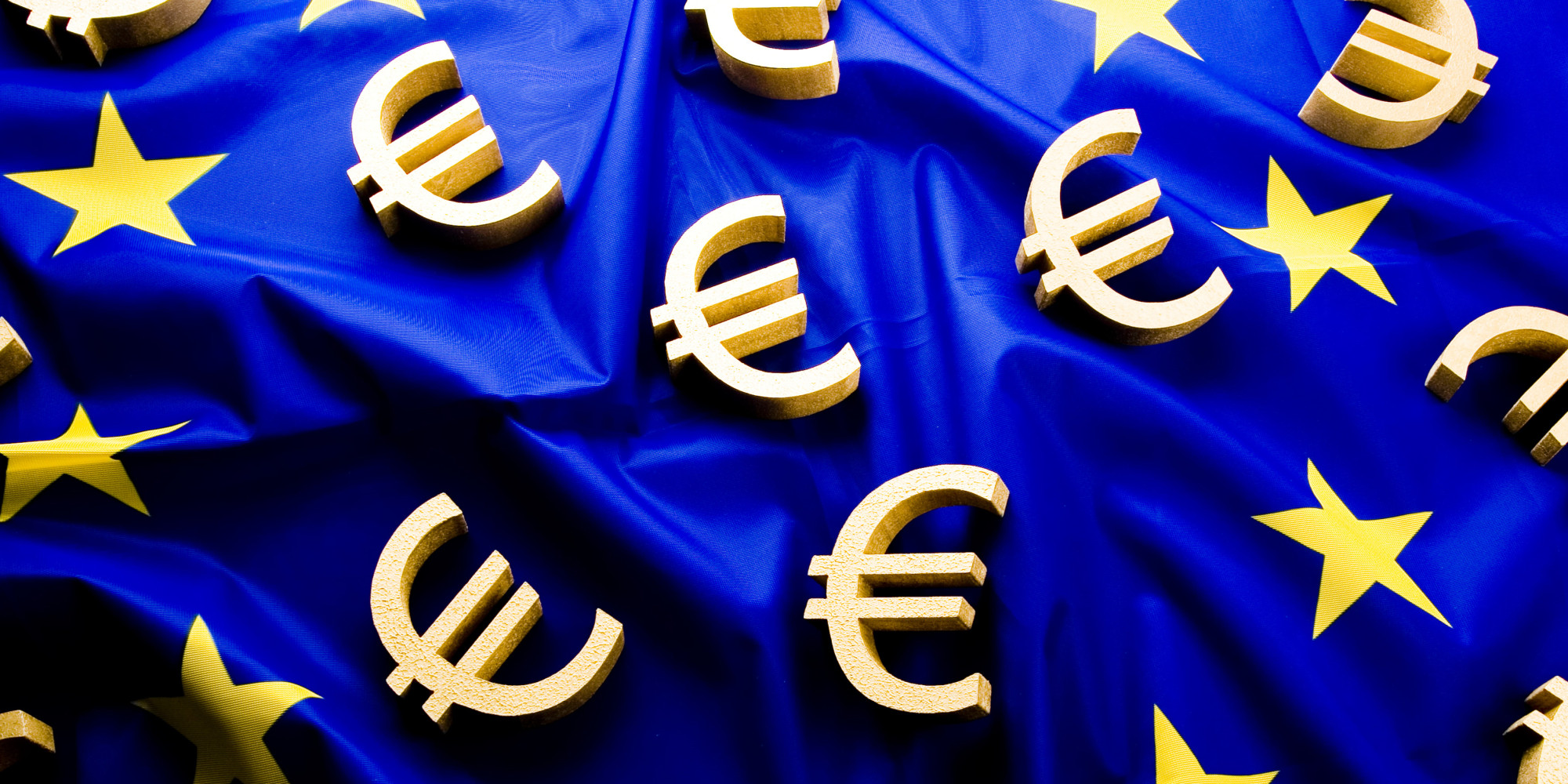 1,8 % v rámci rozpočtu Erasmus+ na sport
26 miliard EUR, navýšení oproti 14.5 mld. EUR
   v letech 20214-2021
Green Erasmus+: Green Deal program, environmentální aspekty
Digitální Erasmus+: podpora digitalizace, stáže, atd.
Erasmus+ pro mladé lidi: podpora mobility, rail-pass

Nedostatečná podpora sportu pro členské země!!